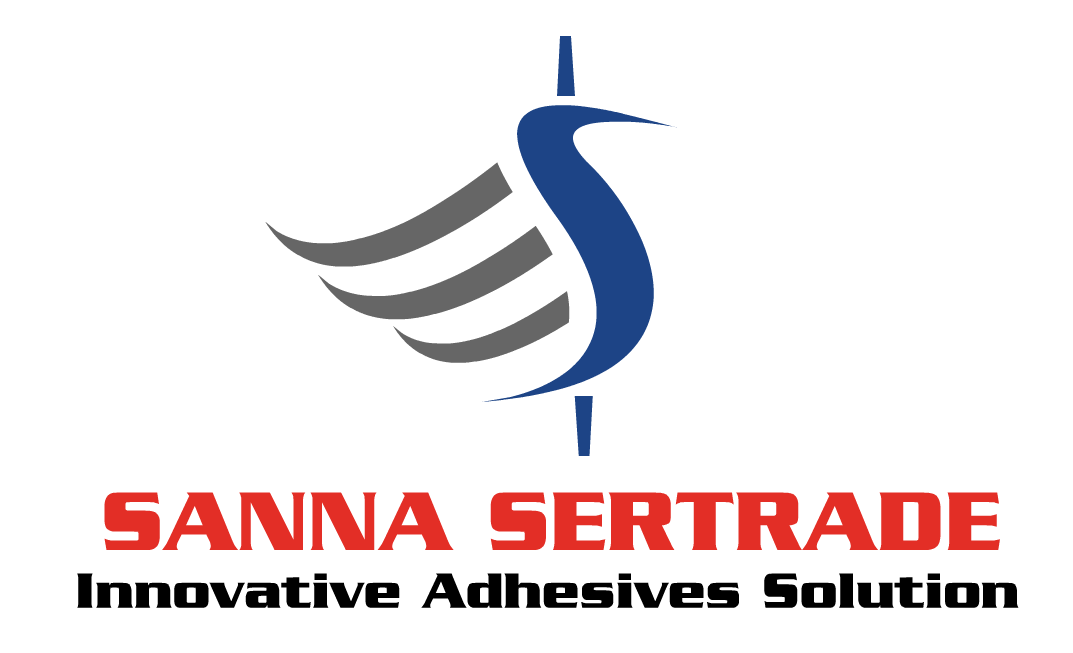 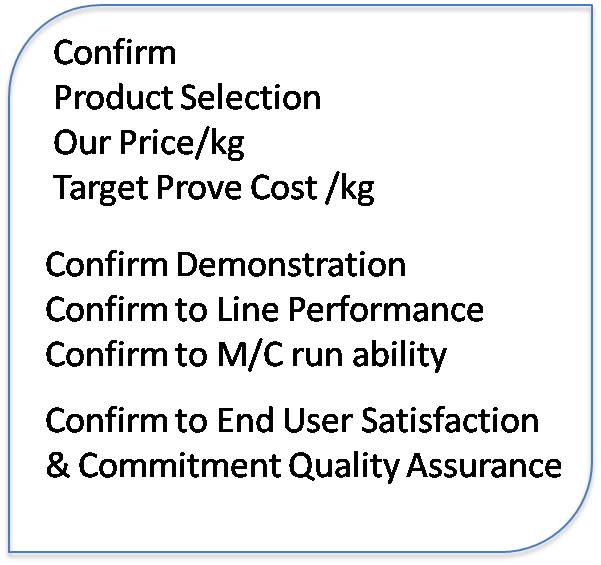 Business Fit
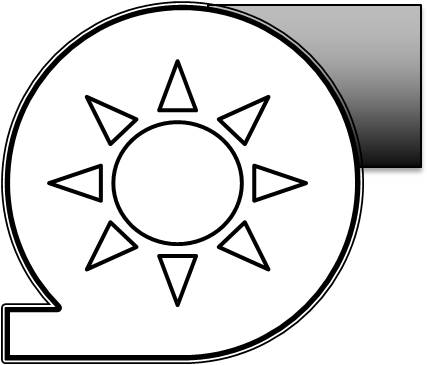 1) TURBO CLARIFICATION
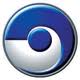 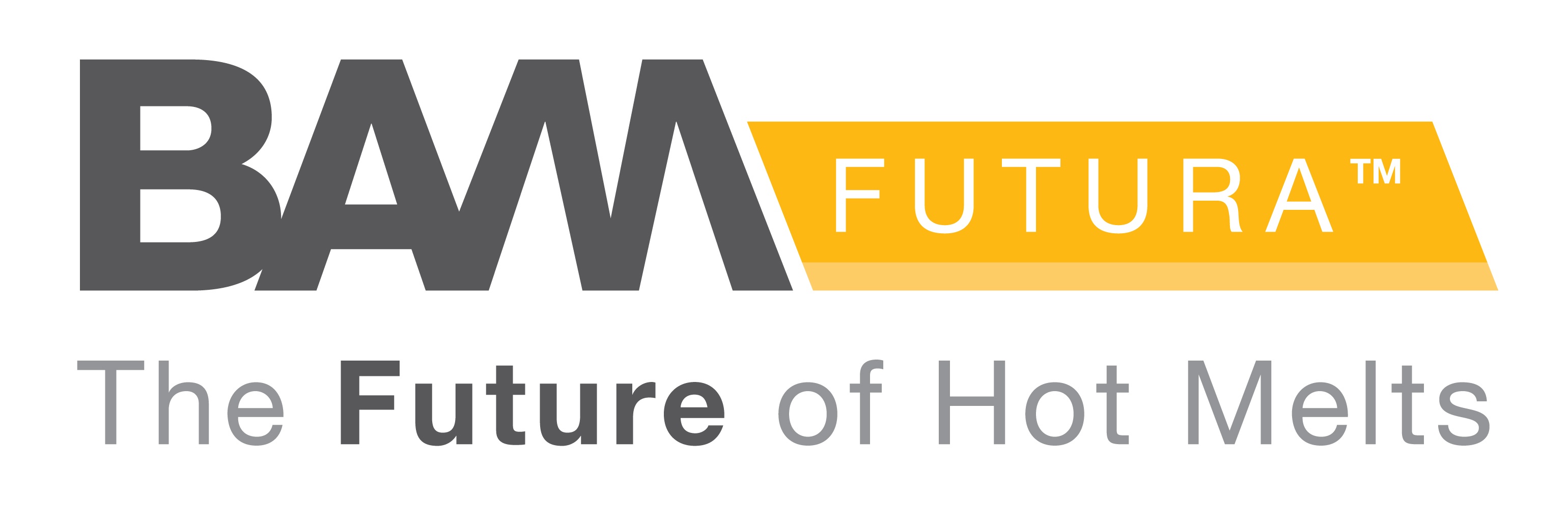 Customer  Information
M S E C P P
Customer  Need
Voice of Customer
Voice of Business
Innovative Adhesive Solution
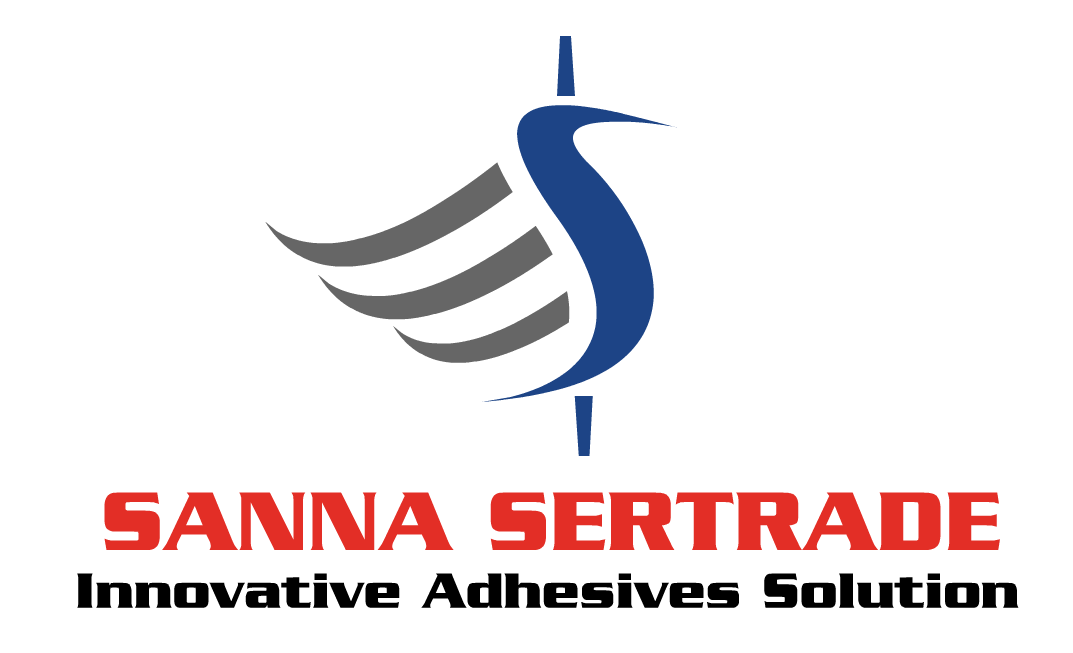 Business Fit
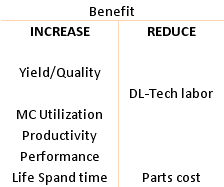 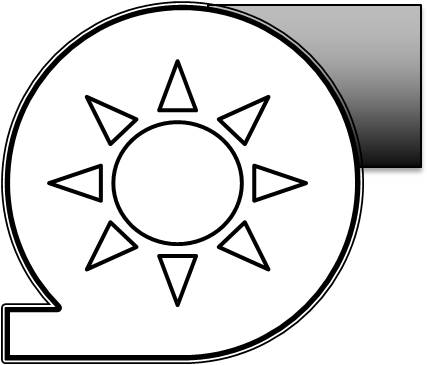 2) TURBO CLEAN
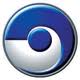 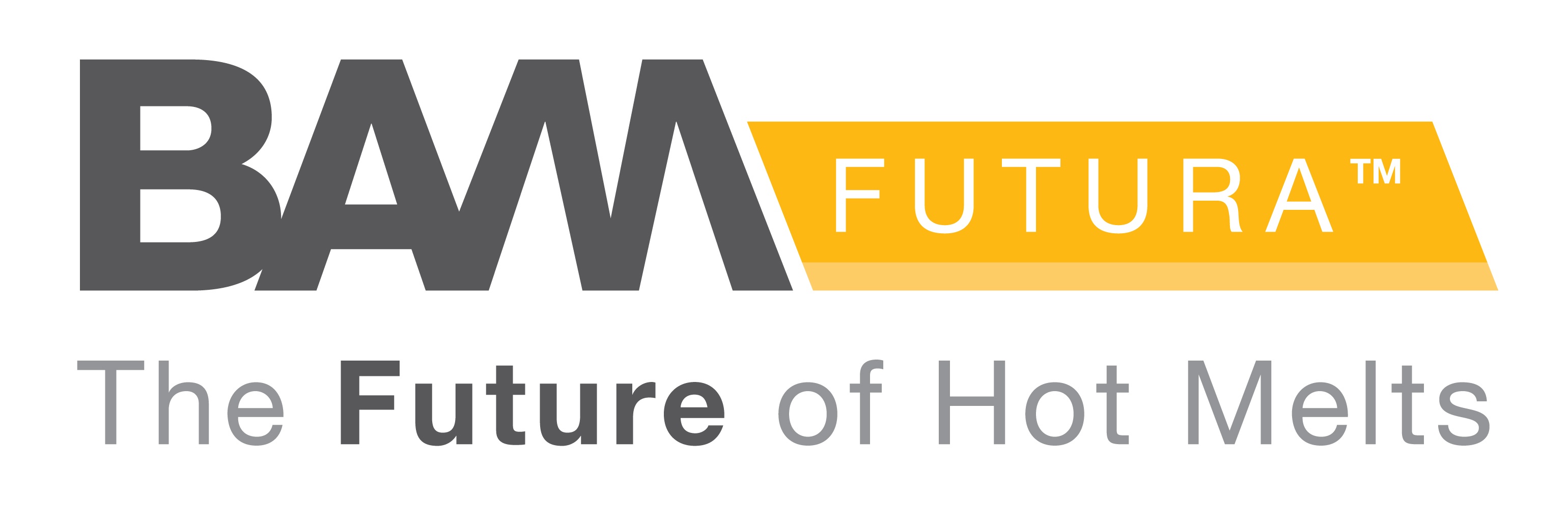 Inspection
Identify 6 big losses
FI : Focus Improvement
Innovative Adhesive Solution
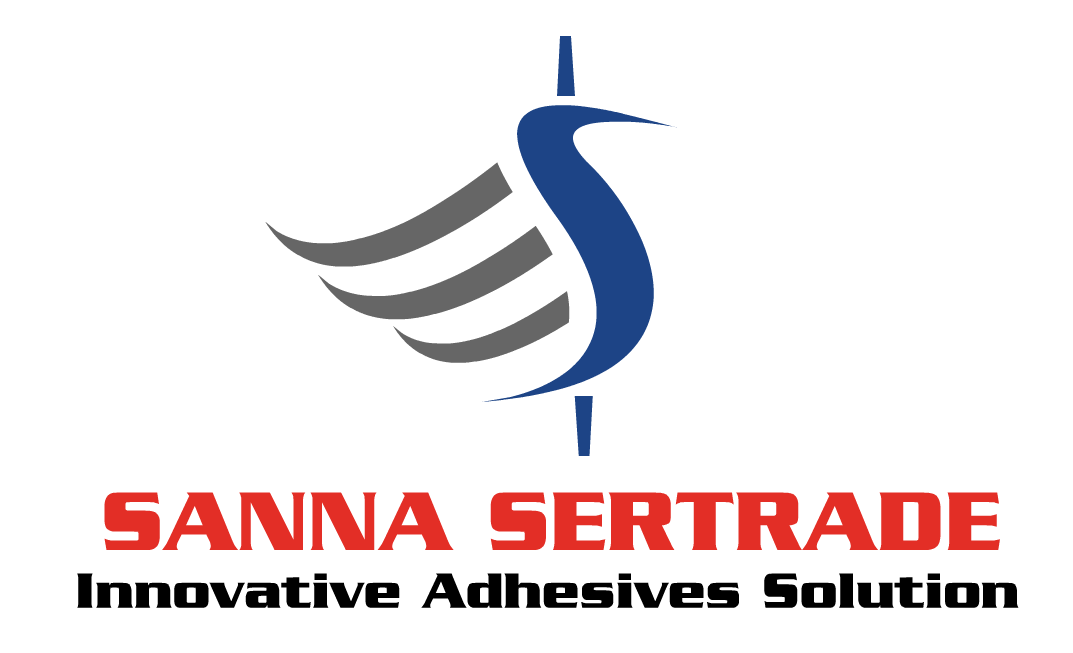 AM
Business Fit
Operator
MTBA-MTBF-MTTR
Kaizen Project
OEE
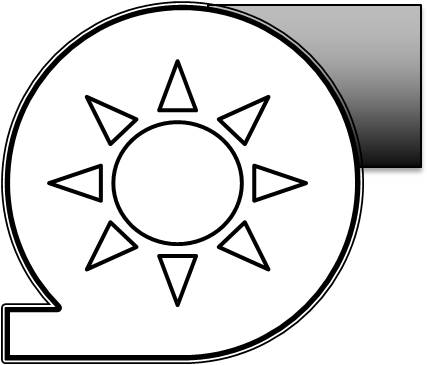 PM
FI
3) TURBO CARE
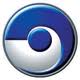 Engineer
Technicians
Parts Analysis
TPM 
A Tools Modified and
 Selected to fit to 
each customers as part of 
Continuous improvement
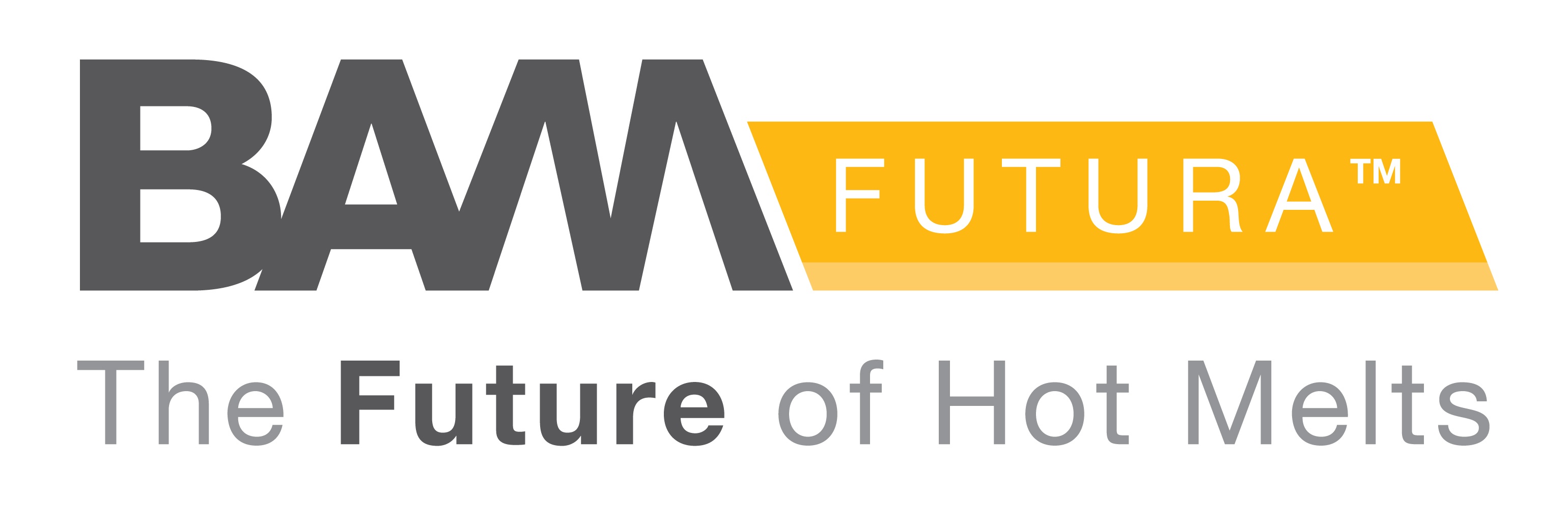 Develop Small Group Activity
Education/Training
With concept of pillar AM,FI & PM
Innovative Adhesive Solution